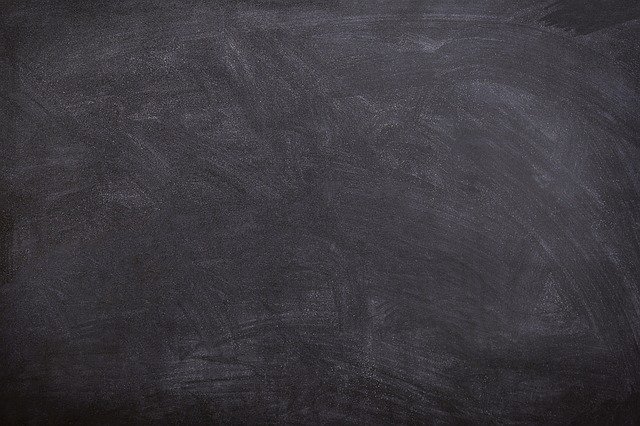 Learning to Write,
Right 
Common NounsandProper Nouns
[Speaker Notes: Notes for Teacher - < Information for further reference or explanation >
Suggestions: <Ideas/ Images/ Animations / Others – To make better representation of the content >
Source of Multimedia used in this slide -  <Please provide source URL where we find the image and the license agreement> 
1. <black board> - <https://pixabay.com/photos/black-board-chalk-traces-school-1072366/>]
Complete the Sentences
1. I take the bus to go to ________ .
school
School
school
2. We met ________ at the park.
shyam
Shyam
Shyam
3. My mother is going to take me to the _______ .
market
Market
market
4. I am so happy that today is a ________.
friday
Friday
Friday
[Speaker Notes: Notes for Teacher - < Information for further reference or explanation >
Suggestions: <Ideas/ Images/ Animations / Others – To make better representation of the content >
Source of Multimedia used in this slide -  <Please provide source URL where we find the image and the license agreement>]
Complete the Sentences
5. We are going to buy some _______.
fruits
Fruits
fruits
6. My pet dog’s name is _______ .
bruno
Bruno
Bruno
7. Our national bird is the ________ .
peacock
Peacock
peacock
8. Grandma read a story from the ____________.
panchatantraPanchatantra
Panchatantra
[Speaker Notes: Notes for Teacher - < Information for further reference or explanation >
Suggestions: <Ideas/ Images/ Animations / Others – To make better representation of the content >
Source of Multimedia used in this slide -  <Please provide source URL where we find the image and the license agreement>]
Complete the Sentences
9. Bina’s birthday is in the month of ___________.
september
September
September
10. Cows eat ______.
grass
Grass
grass
[Speaker Notes: Notes for Teacher - < Information for further reference or explanation >
Suggestions: <Ideas/ Images/ Animations / Others – To make better representation of the content >
Source of Multimedia used in this slide -  <Please provide source URL where we find the image and the license agreement>]
MM INDEX
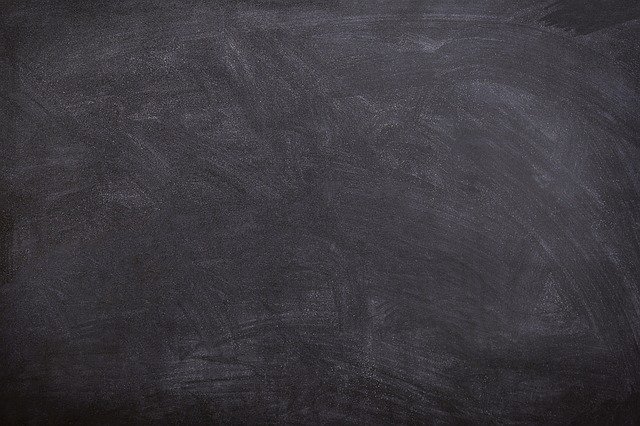 [Speaker Notes: Notes for Teacher - < Information for further reference or explanation >
Suggestions: <Ideas/ Images/ Animations / Others – To make better representation of the content >
Source of Multimedia used in this slide -  <Please provide source URL where we find the image and the license agreement>]